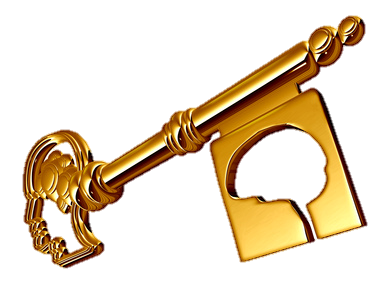 Effecten van taal
Onderzoek naar wat woorden, zinsconstructies en tekststructuren doen met de ontvanger.
Invloed van woordkeus
Het is aanbevelenswaardig om je huiswerk te maken.
Je moet je huiswerk maken.
Het lijkt me slim om je huiswerk te maken.
Zou je je huiswerk niet eens maken?

Wat is het verschil? Wat is de overeenkomst?
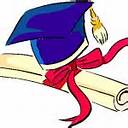 Invloed van beeldspraak
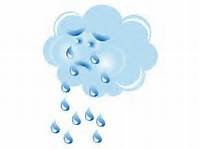 Ik kan je wel opeten!
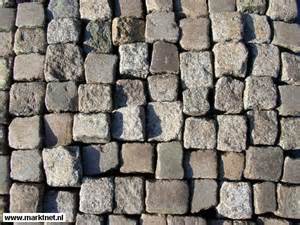 De wind huilt
Kinderkopjes
Invloed van zinsvolgorde
Ik ga morgen naar Frankrijk.
Morgen ga ik naar Frankrijk.
Ik ga naar Frankrijk, morgen.


Wat is het verschil? Wat is de overeenkomst?
Invloed van stijlfiguren
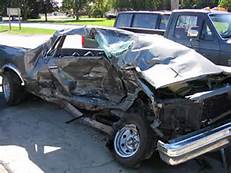 De auto heeft een schrammetje opgelopen.




Je bent mooi, lief, aardig, slim en hulpvaardig.


Welke stijlfiguren ken je nog meer?
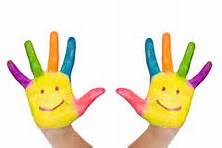 Invloed van tekststructuur
Logica, begrijpelijk.
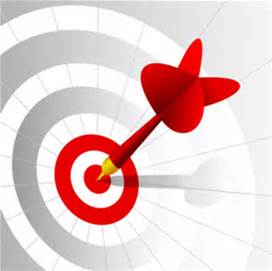 Doelen
Je leert:
- Hoe schrijvers hun woorden kiezen om een bepaald effect te bereiken.
- Wat het effect van stijlfiguren is in een tekst.
- Wat het effect van beeldspraak is in een tekst.
- Wat het effect van de woordvolgorde in de zin is.
- Hoe schrijvers hun tekst opbouwen en welk effect dat heeft.
- Het geleerde zelf toe te passen in een eigen tekst.
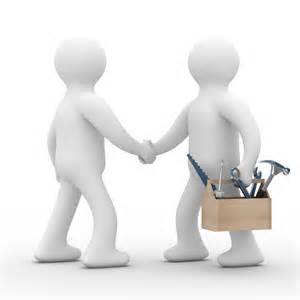 Werkwijze
Les 1: tekst analyseren
Les 2: analyses uitwisselen
Les 3: tekst schrijven
Les 4: elkaars tekst analyseren en feedback geven
Les 1, opdracht 1
Er zijn twee teksten te analyseren. Jij neemt er één voor je rekening.
Degene die het dichtst bij de deur zit, neemt opdracht 1, de ander opdracht 2.







Hulplijn: 
Theorie vergeten? Informatie onder kopje theorie in het lesmateriaal.
Vragen stellen mag.
Lesmateriaal: http://maken.wikiwijs.nl/82777/Effecten_van_taal
Les 2, opdracht 2
Zoek iemand die dezelfde tekst heeft gelezen als jij.
Vergelijk de antwoorden met elkaar. Wat hebben jullie hetzelfde? Wat anders? Hoe komt dat?









De opdracht vind je op: http://maken.wikiwijs.nl/82777/Effecten_van_taal
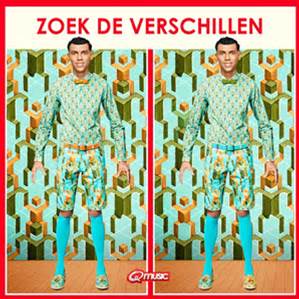 Les 2, opdracht 3
Zoek iemand die een andere tekst heeft gelezen dan jij.
Vergelijk de antwoorden met elkaar. Wat valt er nu op?







Schrijf je antwoorden op de vragen op in je schrift of op je laptop.
De exacte opdracht vind je op: http://maken.wikiwijs.nl/82777/Effecten_van_taal
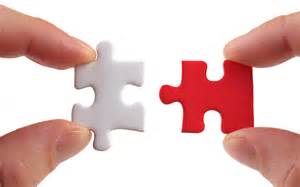 Conclusie
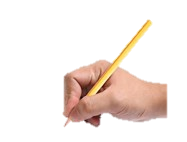 Les 3, opdracht 1
Je gaat nu zelf een tekst schrijven: een nieuwsbericht of een gedicht.
Kies uit onderstaande redenen van waaruit je de tekst gaat schrijven.
Gevoel uiten.
Lezer vermaken.
Informeren.
Iemand overtuigen van een standpunt.
Iets veranderen in de wereld.

Probeer zo veel mogelijk informatie uit de vorige lessen te verwerken.
Sluit qua onderwerp aan op de vorige lessen.
Opdracht: http://maken.wikiwijs.nl/82777/Effecten_van_taal 








Hulplijn: 
Theorie vergeten? Informatie onder kopje theorie in het lesmateriaal.
Vragen stellen mag.
Lesmateriaal: http://maken.wikiwijs.nl/82777/Effecten_van_taal
Werkwijze
Opdracht: http://maken.wikiwijs.nl/82777/Effecten_van_taal
Les 4, opdracht 1
Analyse:
Wat voor soort tekst is dit? 
Wat is het onderwerp van de tekst? 
Welke informatie vind jij het meest interessant en waarom? 
Wat valt je op aan de zinsbouw? 
Wat zou de doelgroep van de tekst zijn (wie zouden het moeten lezen)? 
Zijn er stijlfiguren en vormen van beeldspraak gebruikt?
Mis je informatie?

Geef elkaar tips en tops.

Opdracht: http://maken.wikiwijs.nl/82777/Effecten_van_taal 








Hulplijn: 
Theorie vergeten? Informatie onder kopje theorie in het lesmateriaal.
Vragen stellen mag.
Lesmateriaal: http://maken.wikiwijs.nl/82777/Effecten_van_taal
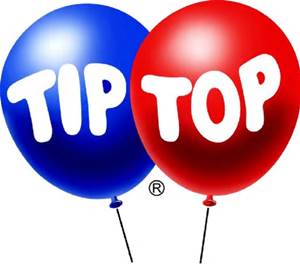 Constructieve feedback
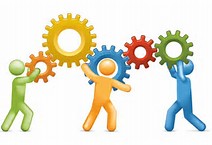 Je vormt een belangrijke schakel in het leerproces van jezelf én van de ander.
 
Je geeft tips waar een ander zich mee verbeteren kan. Deze zijn concreet, bijvoorbeeld: ik mis de structuur in de tekst. In de inleiding zou je kunnen zeggen waar je tekst over gaat, in de kern vertel je je verhaal en in het slot sluit je af met een samenvatting of conclusie.
Je geeft complimenten over wat de ander zeker moet blijven doen. Wees ook daarin concreet. Die stijlfiguur die je gebruikt hebt in je gedicht, waarbij je steeds ‘de morgen komt …’  herhaalt, heeft een heel mooi effect.
Afsluiting
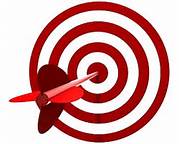 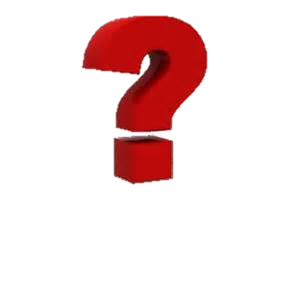 Reflectieformulier invullen.

Belangrijke conclusies.

Bruikbaarheid: wat denk je?